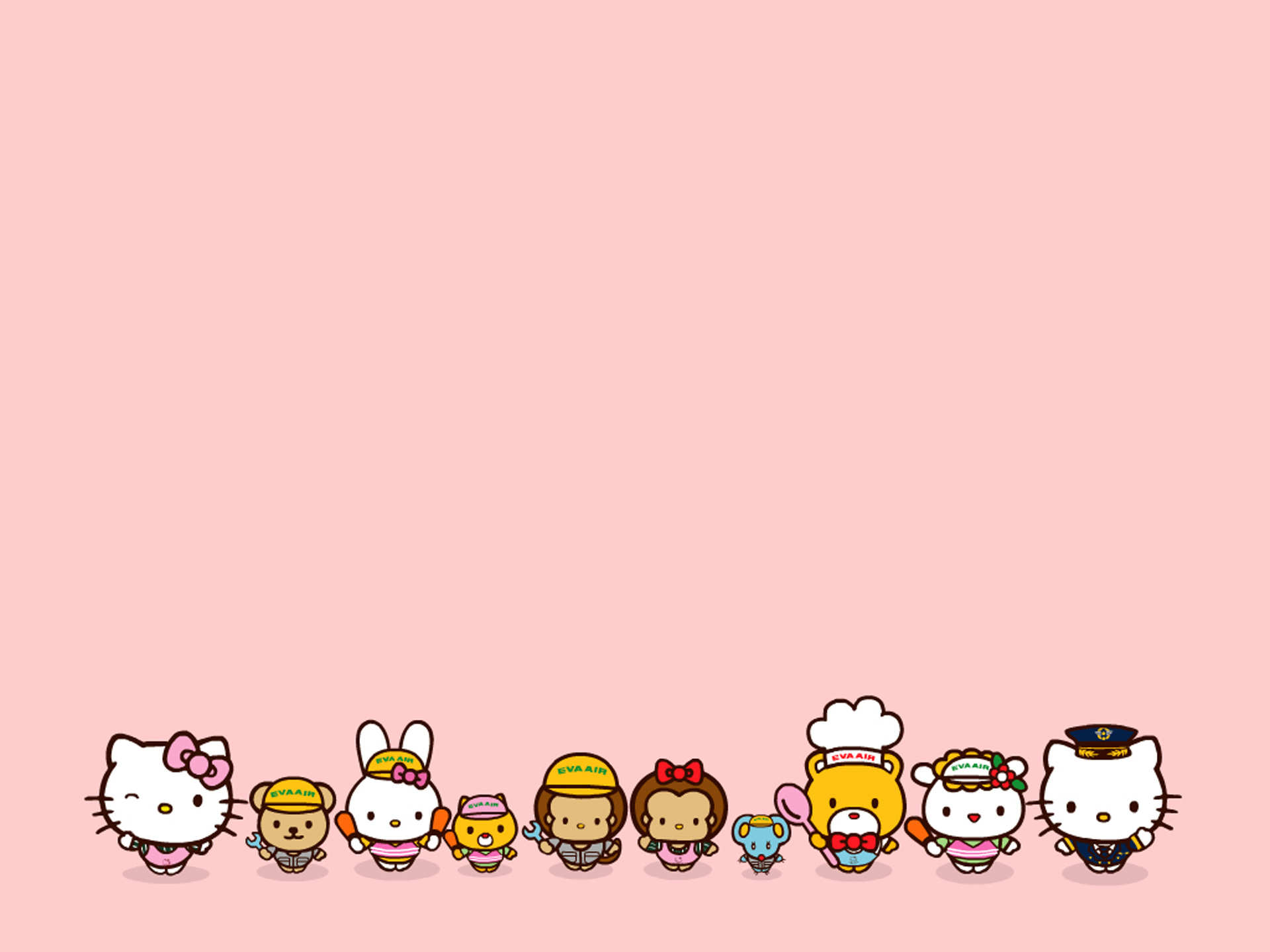 CHÀO MỪNG THẦY CÔ TỔ 1 
ĐẾN DỰ GIỜ MỸ THUẬT
LỚP 1A
CÙNG HÁT VUI
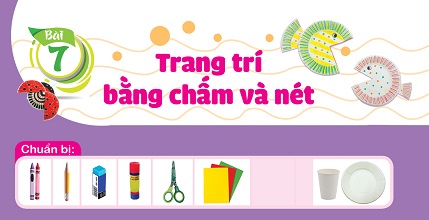 TIẾT 2
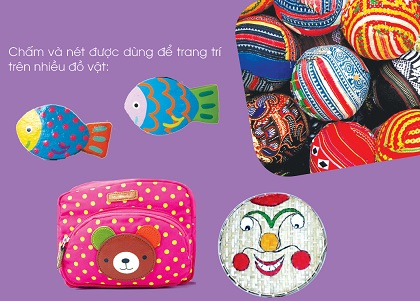 1. QUAN SÁT, NHẬN BIẾT
Đây là những đồ vật gì?
1. Quan sát, nhận biết
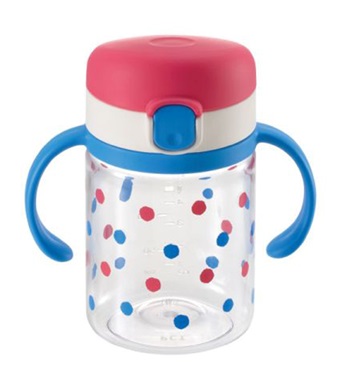 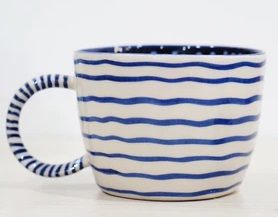 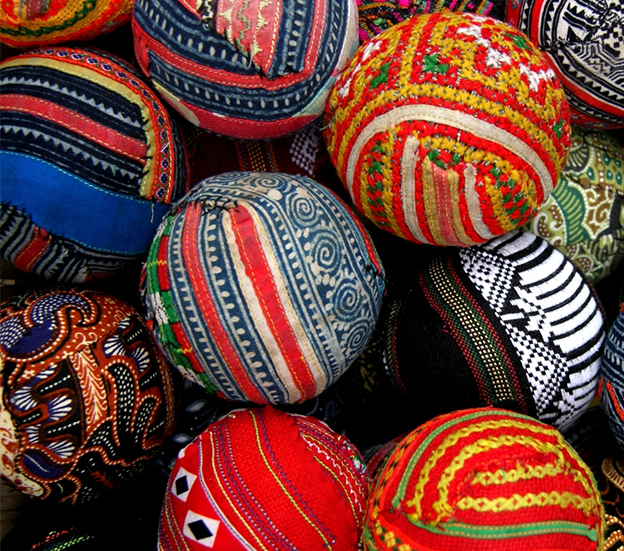 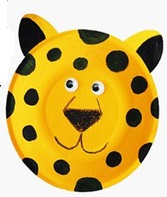 Có nhiều đồ vật được trang trí bằng chấm và nét
Chúng mình đã biết: 
Có thể tạo sản phẩm, trang trí cho đồ vật bằng chấm, nét
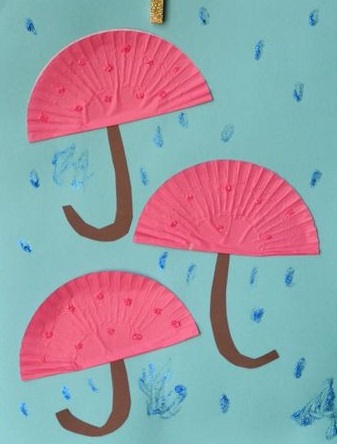 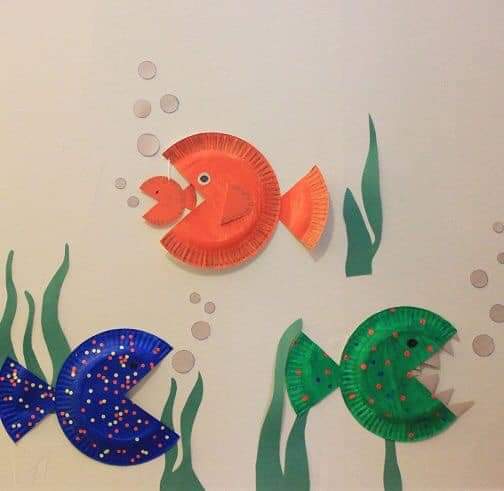 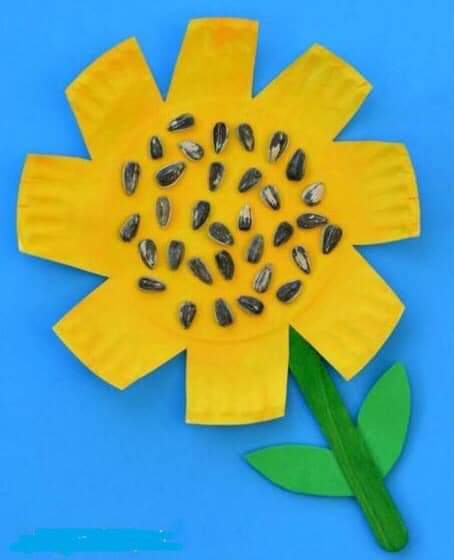 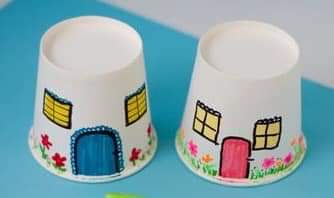 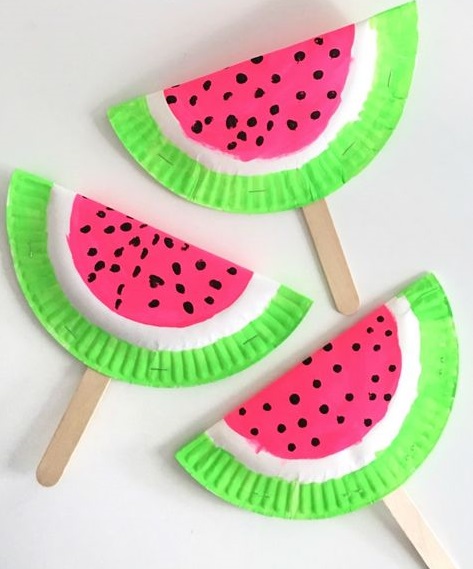 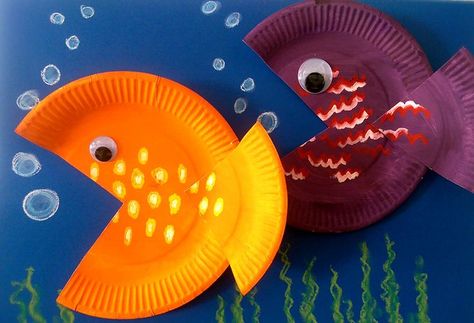 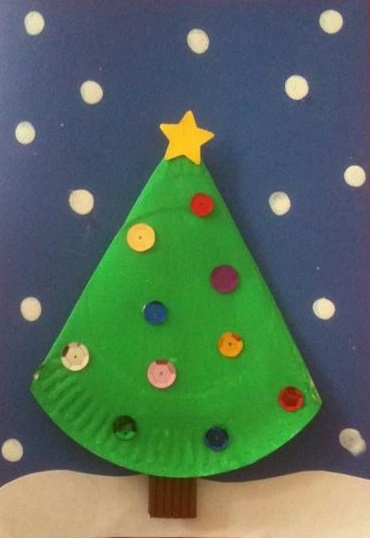 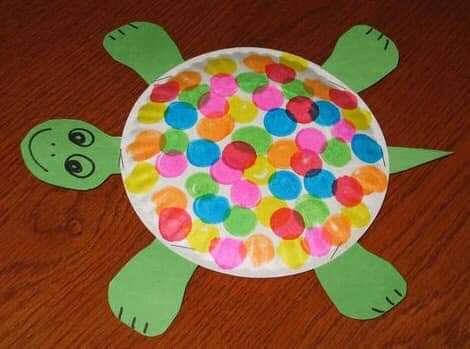 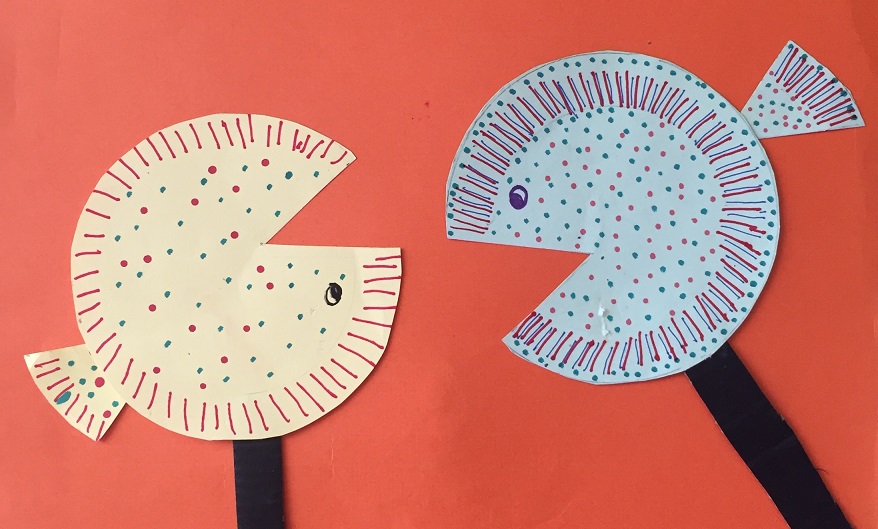 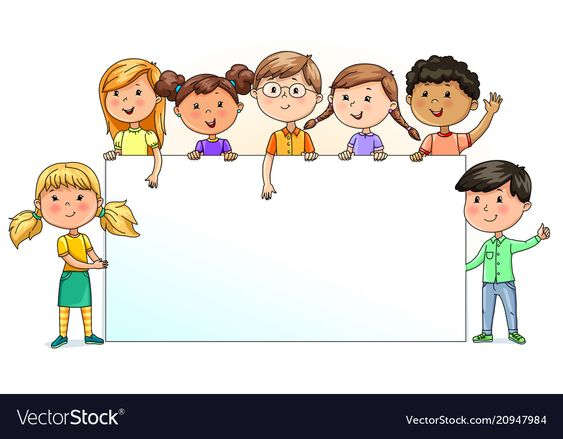 2. Thực hành, sáng tạo
- Chúng mình cùng tạo sản phẩm nhóm và trang trí bằng chấm, nét. 
- Em có thể sử dụng sản phẩm tạo được ở tiết 1 và cùng bạn sắp xếp để tạo sản phẩm nhóm.
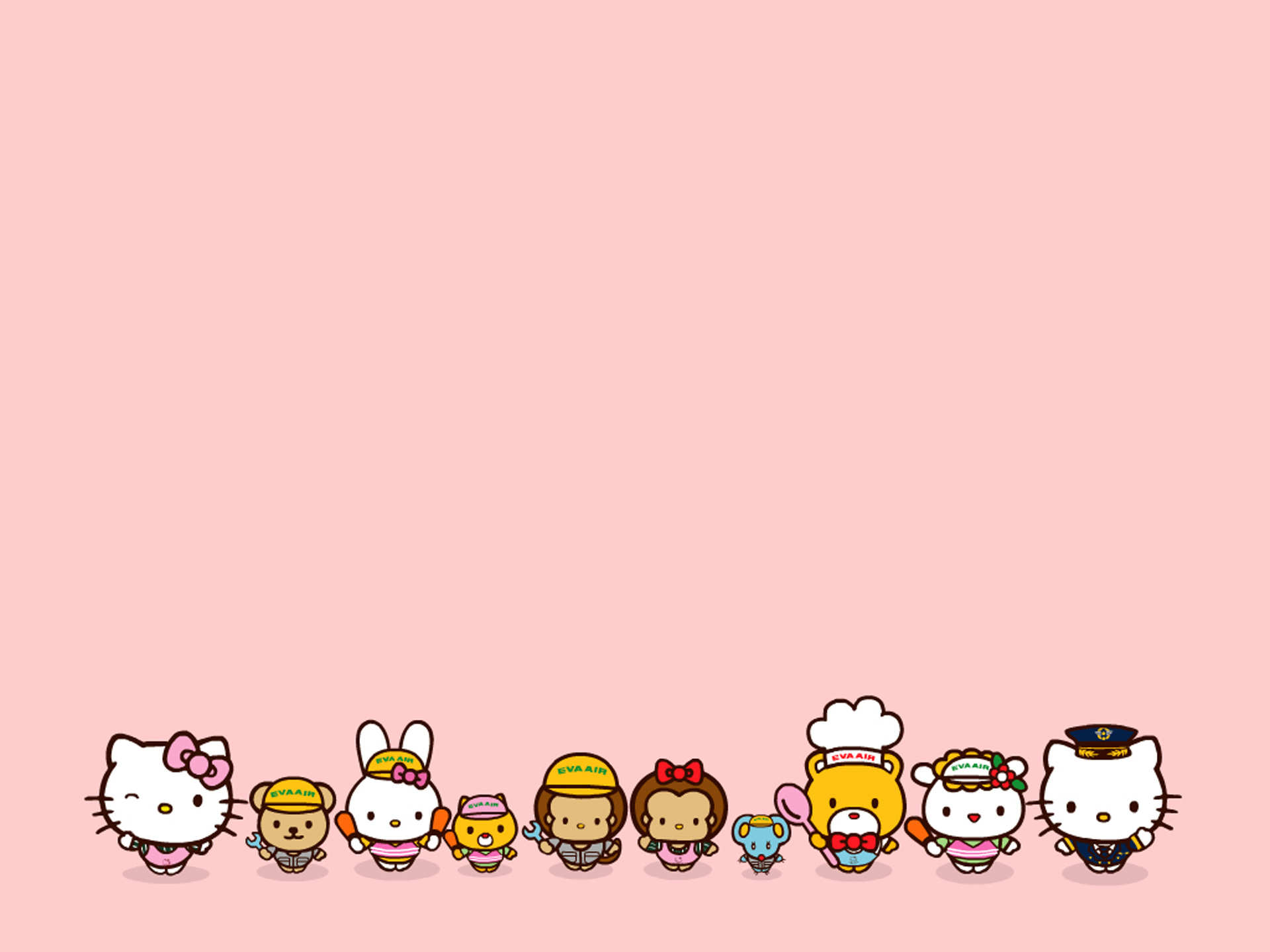 3. Cảm nhận, chia sẻ
Sản phẩm của nhóm em có những hình ảnh gì? 
Nhóm em đã tạo sản phẩm và trang trí bằng cách nào?
Em thích sản phẩm của nhóm nào nhất?
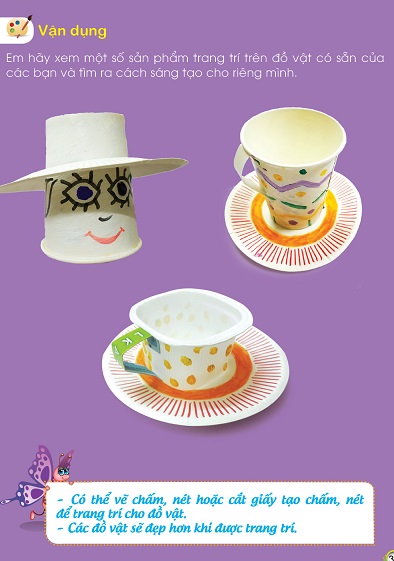 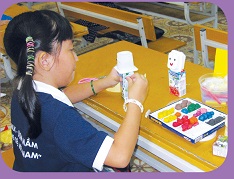 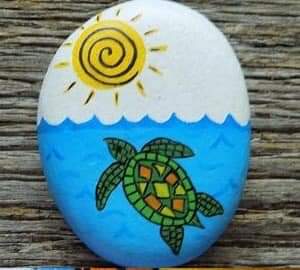 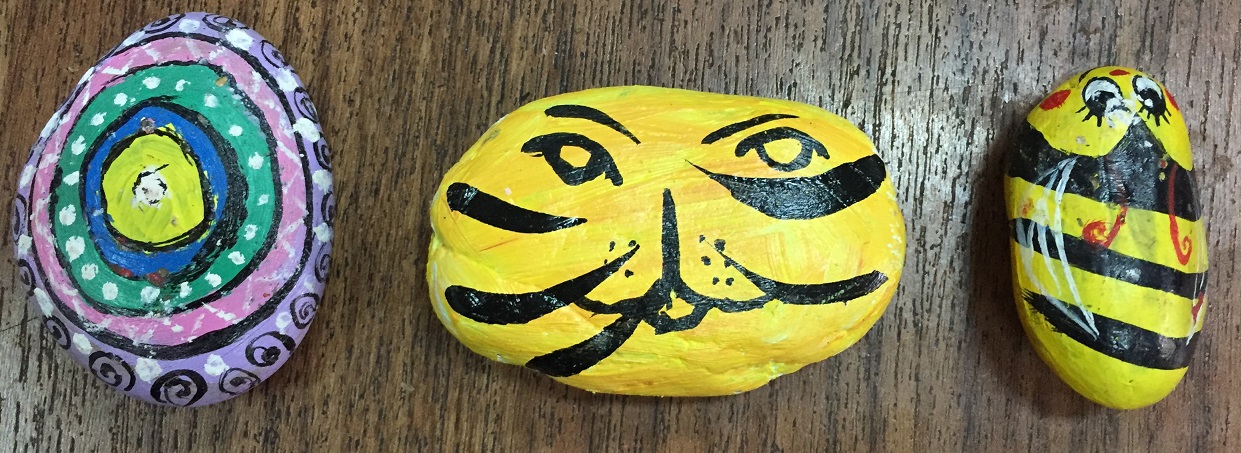 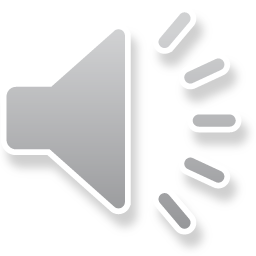 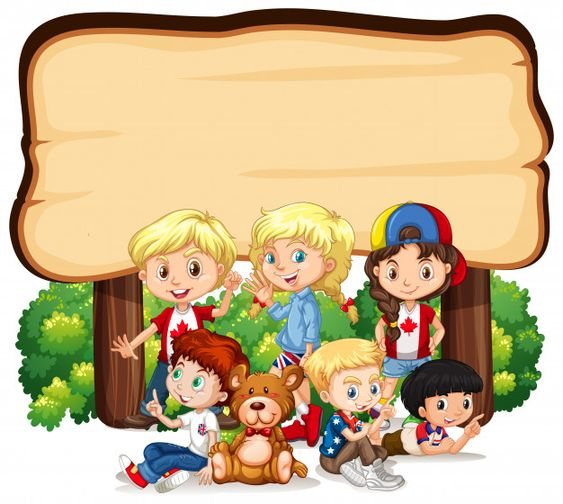 Chúng mình hãy chuẩn bị học bài 8
- Xem bài 8: Thiên nhiên quanh em (trang 38 SGK)
- Chuẩn bị: Bút chì, tẩy, màu vẽ, giấy màu…